Управление Роспотребнадзора
            по Ростовской области
        ФБУЗ «ЦГиЭ в РО»
ПРАВА ПОТРЕБИТЕЛЯ В СЛУЧАЕ
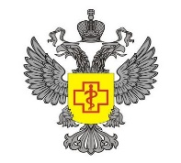 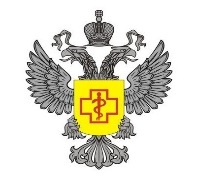 НЕ ДЛЯ ПРОДАЖИ
Вопросы защиты прав потребителей
Оказание услуг сервисными центрами
Передавая свое имущество для оказания услуги по его ремонту, необходимо заключить с исполнителем  договор, в котором обязательно должна содержаться следующая информация:
 наименование и адрес исполнителя; 
 вид и цена работы/услуги;
 точное наименование, описание и цена передаваемой вещи;
 условие оплаты(отметка об оплате), дате приема и исполнения заказа;
 подписи заказчика и исполнителя
ПОМНИТЕ!
Необходимо понимать что, в соответствии со ст.35 Закона РФ «О защите прав потребителей», если работа выполняется с вещью потребителя, исполнитель отвечает за сохранность этой вещи и правильное ее использование
ВАЖНО ЗНАТЬ
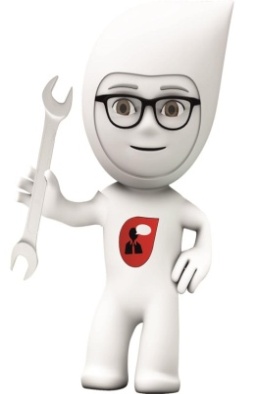 Потребитель имеет право отказаться от выполнения работы/оказания услуги в любой момент до истечения  срока действия договора, при этом возместить исполнителю затраты, понесенные им в связи с исполнением обязательств по данному договору.
КРУГЛОСУТОЧНАЯ «ГОРЯЧАЯ ЛИНИЯ»
В период проведения чемпионата мира-2018 по футболу
8 (928) 169-96-18
8 (918) 554-00-42
8 (863) 294-00-42
Телефон Единого консультационного центра Роспотребнадзора:
8-800-555-49-43
ЛИЧНЫЙ ПРИЕМ
Ежедневно 
ПН-ПТ 09.00-20.00,
СБ-ВС 10.00-15.00
Управление Роспотребнадзора по Ростовской области

г. Ростов-на-Дону, ул. Селиванова, 66
тел.:8 (863) 282-82-63/64, 
ФБУЗ»ЦГиЭ в РО»

Г.Ростов-на-Дону, ул.Космонавтов, 29, 
тел.:8 (863) 235-19-00 
http://www.61rospotrebnadzor.ru
раздел «прием обращений»
Режим работы: с 09:00 до 18:00
понедельник-пятница

Онлайн консультация на сайте: 
zpp.rospotrbnadzor.ru
ИСПОЛНИТЕЛЬ ОБЯЗАН
предупредить потребителя о непригодности или недоброкачественности переданного потребителем материала (вещи)
 представить отчет об израсходовании материла и возвратить остаток
В случае полной или частичной утраты (повреждения) вещи, принятой от потребителя, исполнитель обязан в трехдневный срок заменить его однородной вещью аналогичного качества или по желания потребителя изготовить из однородного материала в разумный срок, а при отсутствии однородного материала (вещи) аналогичного качества  - возместить двукратную цену утраченного (поврежденного) материала, вещи, а также расходы, понесенные потребителем
Гг. Ростов-на-Дону, 2018